«Філософія»
Освітня програма філософського факультету Харківського національного університету ім. В. Н. Каразіна
Філософська освіта:класично і сучасно.
“Classics ahead of time”
Історія філософської думки
Від античності – до сьогодення
Фундаментальні дисципліни
Ґрунтовна база гуманітарної освіти
Мистецтво мови
Увага до мов: класичні та сучасні мови.
Різноманіття філософських напрямків
Основні філософські школи. Ключові філософські дисципліни.
Добавить нижний колонтитул
Багатостороння освіта
Великий вибір навчальних предметів: від астрофізики – до ризикології.
Перспективи працевлаштування
Широкий спектр можливостей  у сфері освіти, культури, суспільного життя.
Добавить нижний колонтитул
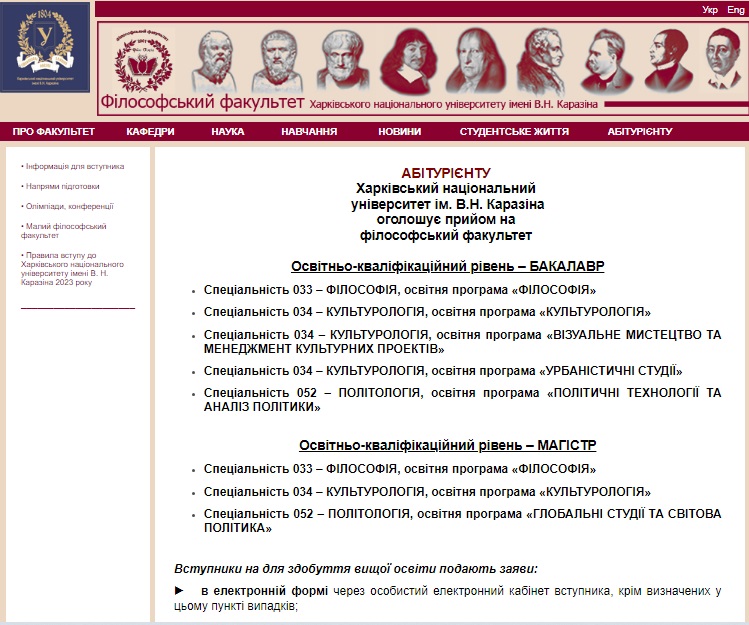 ЗНО/НМТ  для вступу
Детально на: http://philosophy.karazin.ua/ua/abiturient/abiturient1.html
Кафедра теоретичної  і практичної  філософії імені професора Й.Б. Шада
Площа Свободи, 6.
(057)7075271
http://philosophy.karazin.ua/
philosophy.1804@karazin.ua